Development and Characterization of Lidocaine Transdermal System with In-Situ Self-Emulsifying Nanosystem (i-SENS)

International Conference and Expo on Biopharmaceutics
Presented By:
Meghana Vidiyala
Ascent Pharmaceuticals Inc.
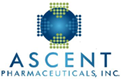 OBJECTIVE
The objective of this work is to develop and characterize 
in-situ Self-Emulsifying Nanosystem (i-SENS) based Lidocaine 
Transdermal System having Lidocaine in Nano-emulsion form
Fig 1: i-SENS Transdermal System
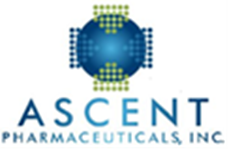 Ascent Pharmaceuticals Inc. Drug Delivery Center
INTRODUCTION
SENS
Gel
TDS
i-SENS
TDS
Patient compliance 
Easy to use and noninvasive
Easy to modulate the drug release rate  
Long-term duration
Poor oral absorption drugs
High drug load
Stable
Figure 2: Conceptual Diagram of i-SENS TDS
Ascent Pharmaceuticals Inc. Drug Delivery Center
[Speaker Notes: i-SENS transdermal system has unique advantages over conventional transdermal patches, and gels topical drug delivery systems. i-SENS transdermal drug delivery system combines the benefits of three drug delivery systems (DDS) SENS, gel and transdermal patches (systems) to overcoming their limitations such as stability (crystallization), solubility, patient compliance, poor bioavailability, low drug load, skin irritation etc., Furthermore, with i-SENS TDS, duration of action can be customize by adjusting the ratio between SENS and transdermal base or by adjusting ratio bet ween surfactant-cosurfactant and oil. Also, the most noted side effect of skin irritation in conventional gel and transdermal patches can be eliminated by this technology.]
INTRODUCTION
Self-Emulsifying Nanosystem (SENS) – isotropic mixtures of oils, surfactants, solvents and co-solvents/surfactants that can be used for the design of formulations in order to improve the absorption of highly lipophilic drug compounds 

Advantages: 
Solubility
Bioavailability 
Dissolution Rate
Thermodynamically Stable
Enhances therapeutic efficacy

Importance of SENS:
Improve transdermal permeation
Surfactants act as penetration enhancers
High solubilization capacity 

Examples: gamma tocopherol, caffeine, plasmid DNA, aspirin, methyl salicylate, insulin and nimesulide
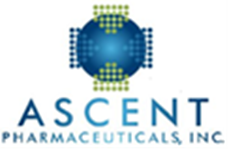 Ascent Pharmaceuticals Inc. Drug Delivery Center
[Speaker Notes: Increases solubility of poorly soluble drugs, improves dissolution rate, improves bioavailability, thermodynamically stable system and the stability allows self-emulsification of the system 

Why does solubility increase?
Enhance solubility by considerably reducing droplet size.]
Technology Extension
CR-SENS
i-Parenteral
i-TDS
AR-SENS
i-SENS
Softgel
i-Liquid
i-SDF
SENSOGEL
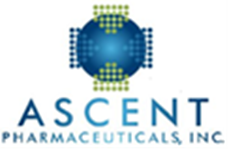 Fig 3: Technology Extension
Ascent Pharmaceuticals Inc. Drug Delivery Center
[Speaker Notes: Ascent Pharmaceuticals has developed and commercialized different drug delivery systems using SENS proprietary technology including softgels, topical solutions, oral solutions, solid dosage forms, topical SENSOgels, controlled release capsules and abuse resistant capsules. These innovative technology details are presented on various scientific platforms and more information available on request.
Now in-situ SENS systems are extended to develop various analgesic and local anesthetic molecules.]
INTRODUCTION
Transdermal Drug Delivery System
Advantages
Disadvantages
Biological half-lives
Therapeutic value
Avoid first pass effect
Patient compliance 
Easy to use and noninvasive
Controlled release 
Long-term duration
Poor oral absorption drugs
Low molecular weight compounds
Skin irritation
Uncomfortable 
Environmental Conditions
Stratum corneum as barrier 
Not economical
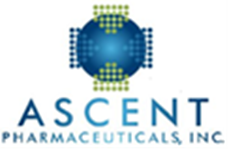 Ascent Pharmaceuticals Inc. Drug Delivery Center
[Speaker Notes: Advantages: 1. Allows for the effective use of drugs with short biological half-lives 
Administration of drugs with poor oral absorption]
Introduction
Lidocaine:

Local anesthetic and cardiac depressant used as an antiarrhythmia agent.
Physiochemical Properties of Lidocaine
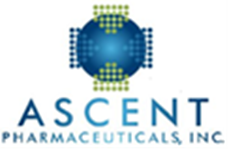 Ascent Pharmaceuticals Inc. Drug Delivery Center
[Speaker Notes: Lidocaine was selected as a model drug for development of i-SENS TDS.]
Methods and Experiments
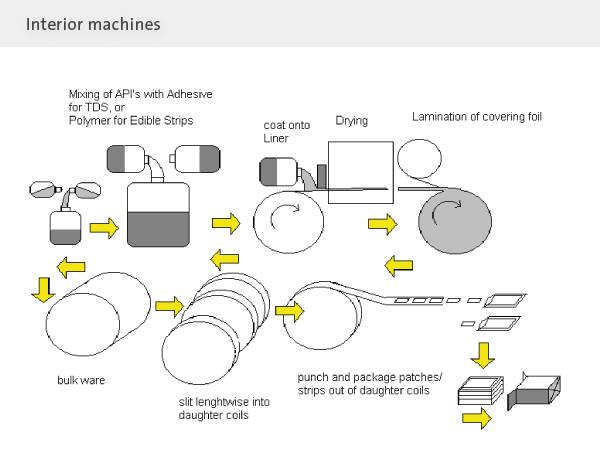 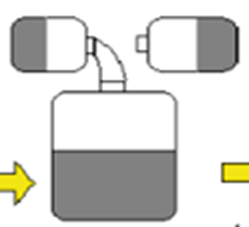 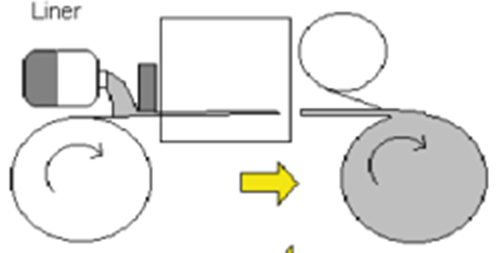 i-SENS TDS BASE 
Preparation
i-SENS Coating on Felt
SENS Preparation
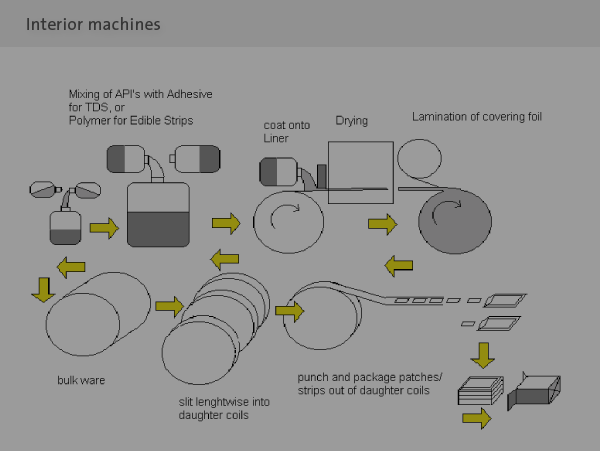 Fig 5: Flow diagram showing the steps of Manufacturing
Ascent Pharmaceuticals Inc. Drug Delivery Center
[Speaker Notes: I-SENS TDS manufacturing procedure is described here and prepared in Four stages. Stage 1: SENS preparation with Lidocaine Stage 2: Preparation of TDS base with SENS Stage 3: Coating on felt and laminae with liner Stage 4: Stripping and pouching.]
Introduction
Phase Diagram
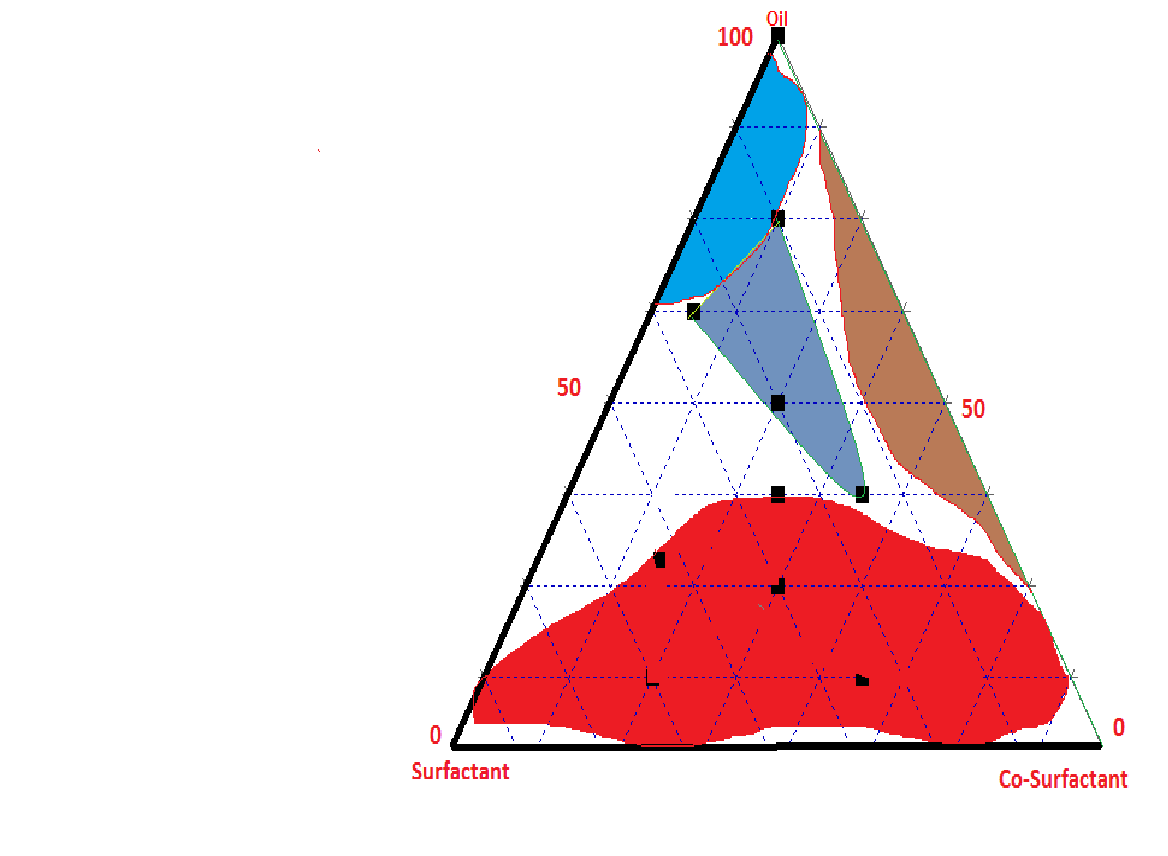 Microemulsion
Stable Nanoemulsion
Unstable Nanoemulsion
Macroemulsion
Fig 6: Phase Diagram
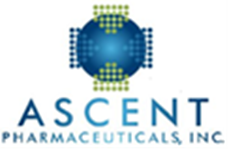 Ascent Pharmaceuticals Inc. Drug Delivery Center
[Speaker Notes: In-situ lidocaine pre-nanoemulsion mixture was prepared with polar, semi-polar, non-polar, surfactant and co-surfactants at different concentrations to obtain stable and nano-sized emulsion upon dilution with aqueous system. A tertiary phase diagram was conducted baseed on different combinations of surfactants and co surfacants with semi polar, mono diglyceride oils at a constant temperature using tri plot software 

A]
Methods and Experiments
Preparation of in-Situ Self-Emulsifying NanoSystem (i-SENS):
Lidocaine i-SENS was prepared by dissolving Lidocaine in a hydrophilic, lipophilic, surfactant and co-surfactant matrix. The resultant was a clear isotropic mixture.
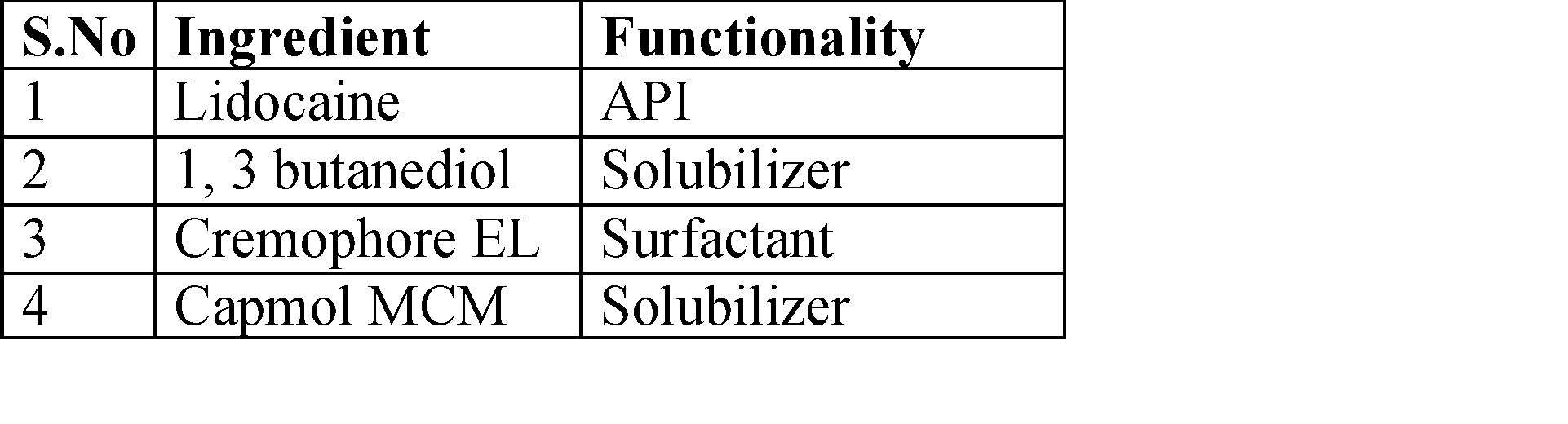 Ascent Pharmaceuticals Inc. Drug Delivery Center
[Speaker Notes: In-situ lidocaine pre-nanoemulsion mixture was prepared with polar, semi-polar, non-polar, surfactant and co-surfactants at different concentrations to obtain stable and nano-sized emulsion]
Methods and Experiments
Preparation of Transdermal patches containing i-SENS:
Lidocaine i-SENS was added to a base to create a formulation for a transdermal system. This formulation was coated on a felt using the Optimags Coating Machine with optimized parameters.
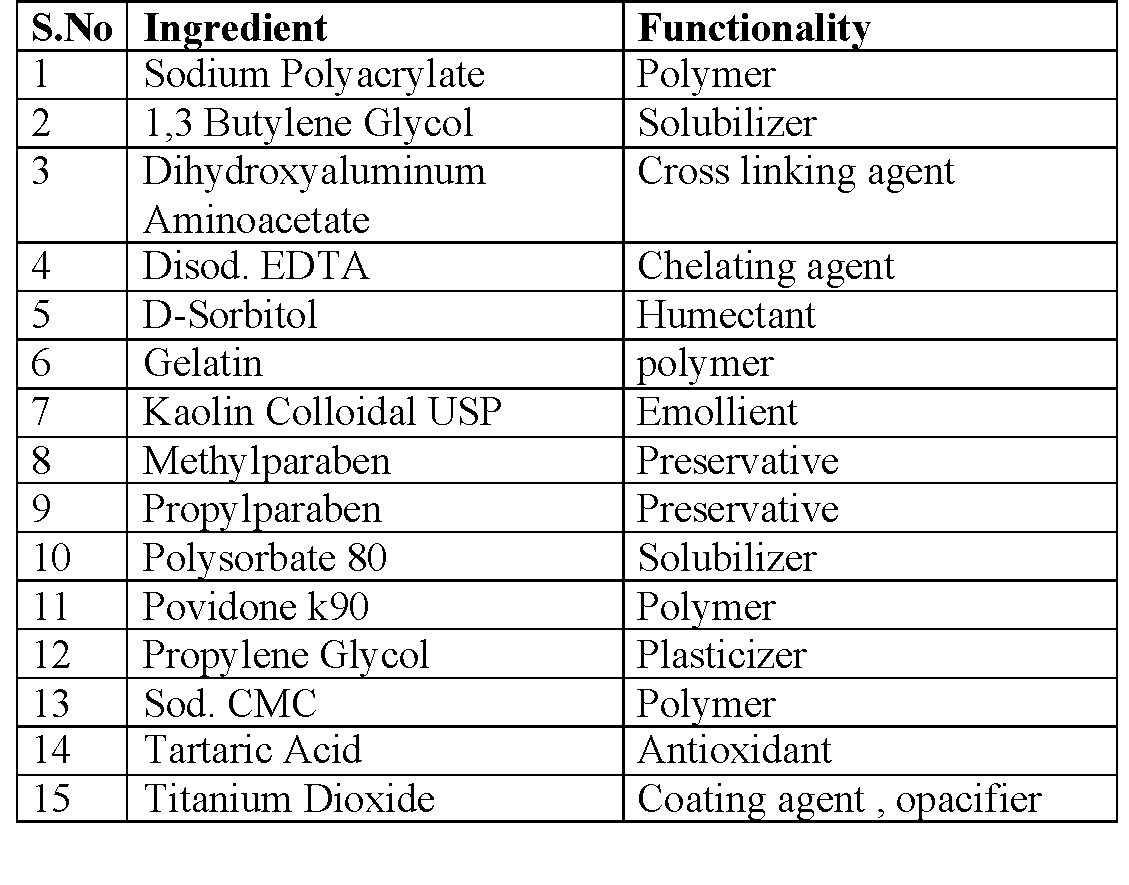 Ascent Pharmaceuticals Inc. Drug Delivery Center
Methods and Experiments
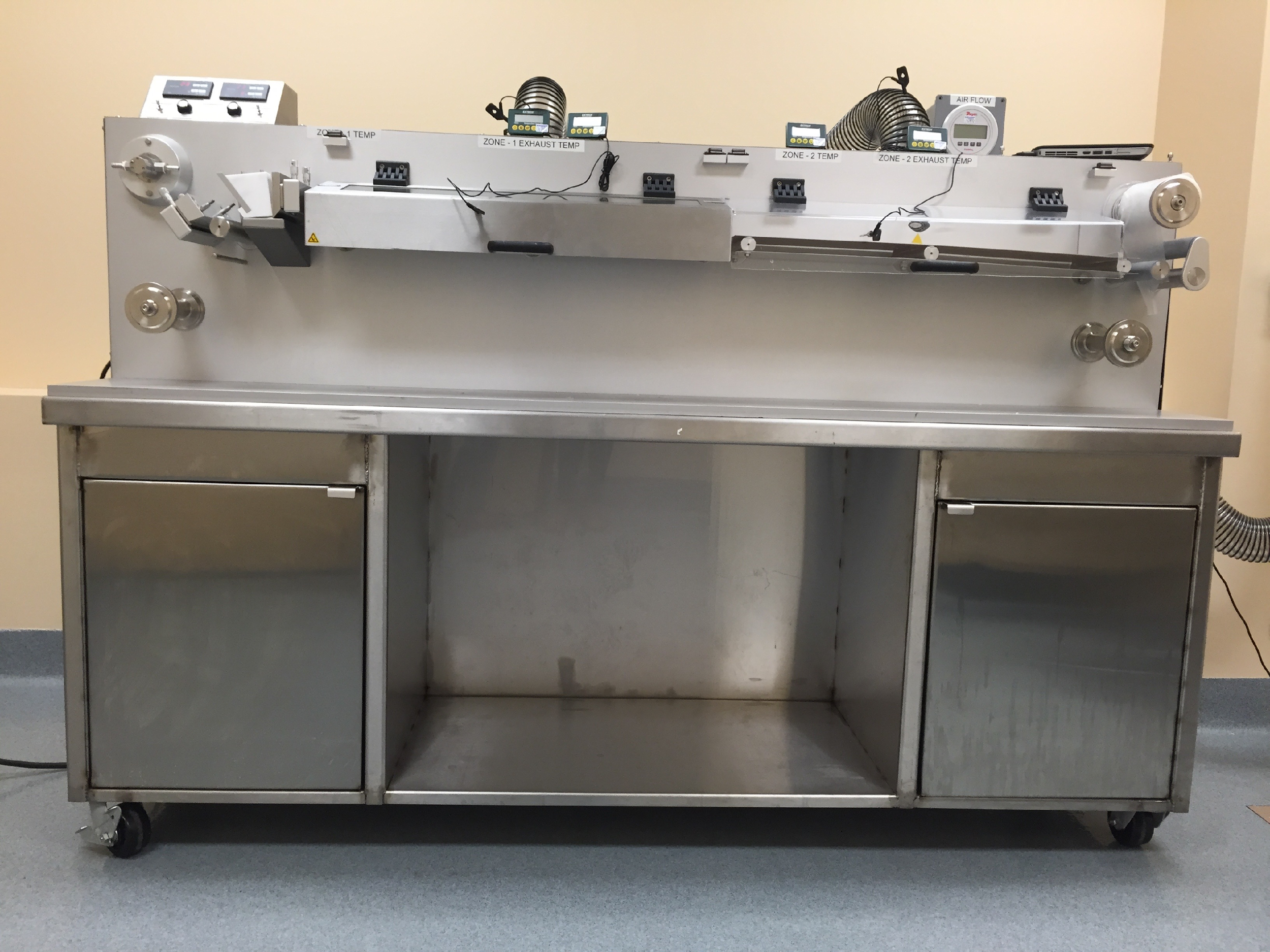 Fig 7: Coating Machine
Ascent Pharmaceuticals Inc. Drug Delivery Center
[Speaker Notes: The felt comes from shaft A and passes through a temperature controlled and air flow controlled zones and it is lined with a release liner at shaft B. The patch dried in this temp zone for about 20 min. After peeling the release liner from the backing film, the patch looked good and uniform spreading was observed.]
Methods and Experiments
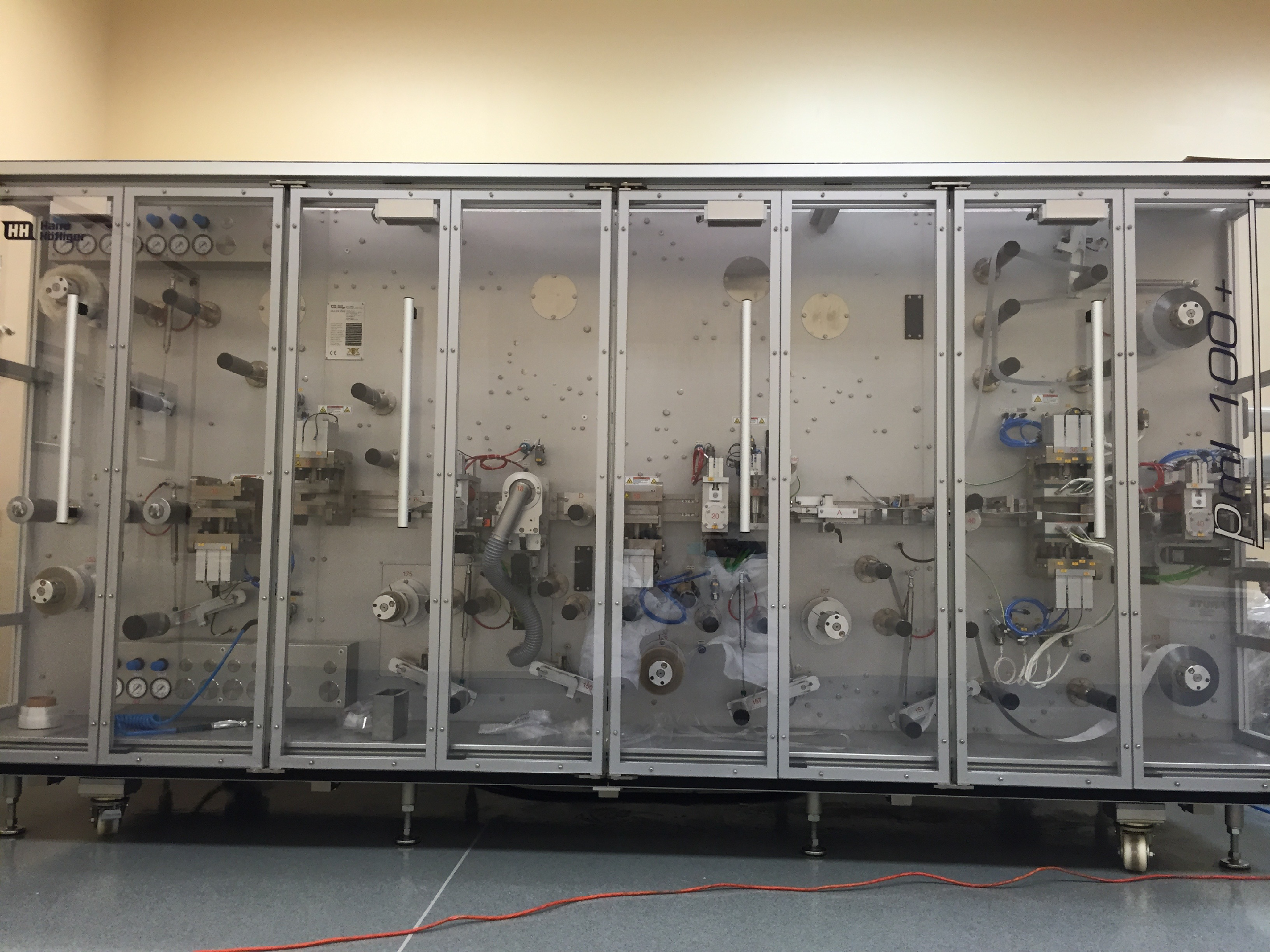 Fig 8: Harro Hofliger Packaging Machine
Ascent Pharmaceuticals Inc. Drug Delivery Center
[Speaker Notes: .]
Methods and Experiments
RELEASING LINER
FELT
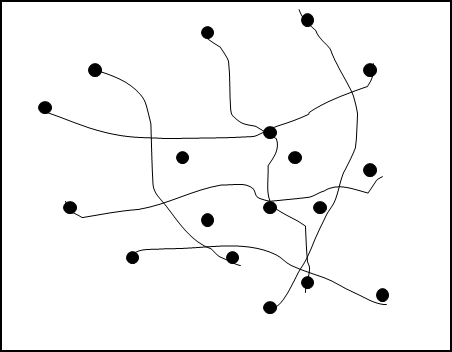 SENS
Fig 10: Physically Bonded SENS 
Network in Polymer
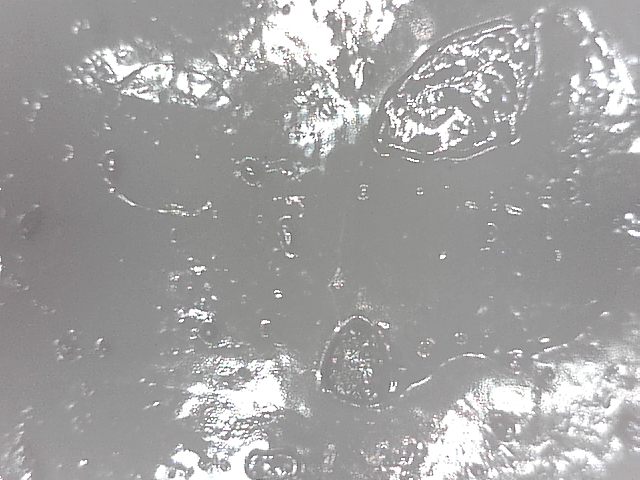 Fig 9: i-SENS Transdermal Patch:
POLYMER CHAINS
Fig 11: Microphotograph of
 i-SENS Transdermal Patch Gel
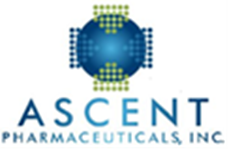 Ascent Pharmaceuticals Inc. Drug Delivery Center
[Speaker Notes: The picture on the left represents a i-SENS transdermal patch. It consists of a release liner, felt, and adhesive. The picture on the right represents physically bonded sens network in a polymer. The bottom picture is a picture of a patch we created at Ascent pharmacueticals, and as you can tell it is uniform and continuous.]
MECHANISM OF ACTION
Drug release from i-SENS into SC
Stratum Corneum
Drug Release Stages:		1. Drug release from formulation
			2. Diffusion across SC via intercellular & intracellular
			3. Transfer from SC to epidermis
			4. Systemic circulation via capillary network
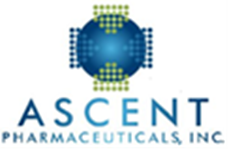 Figure 12: i-SENS TDS Mechanism of Action
Ascent Pharmaceuticals Inc. Drug Delivery Center
[Speaker Notes: The skin is the largest organ in the human body and it provides the largest interface between the human body and the external environment. It is divided into three layers: the epidermis, dermis and hypodermis. The outermost layer of the epidermis is the stratum corneum. This consists of many layers of compacted, flattened and dehydrated keratinized cells in the stratified layer. It is responsible for the barrier function of the skin. The application of transdermal delivery to a wider range of drugs is limited due to the significant barrier to penetration across the stratum corneum. Despite the significant permeability barrier of the stratum corneum, drug delivery via the skin is a very attractive option.]
Methods and Experiments
i-SENS Lidocaine TDS
Control
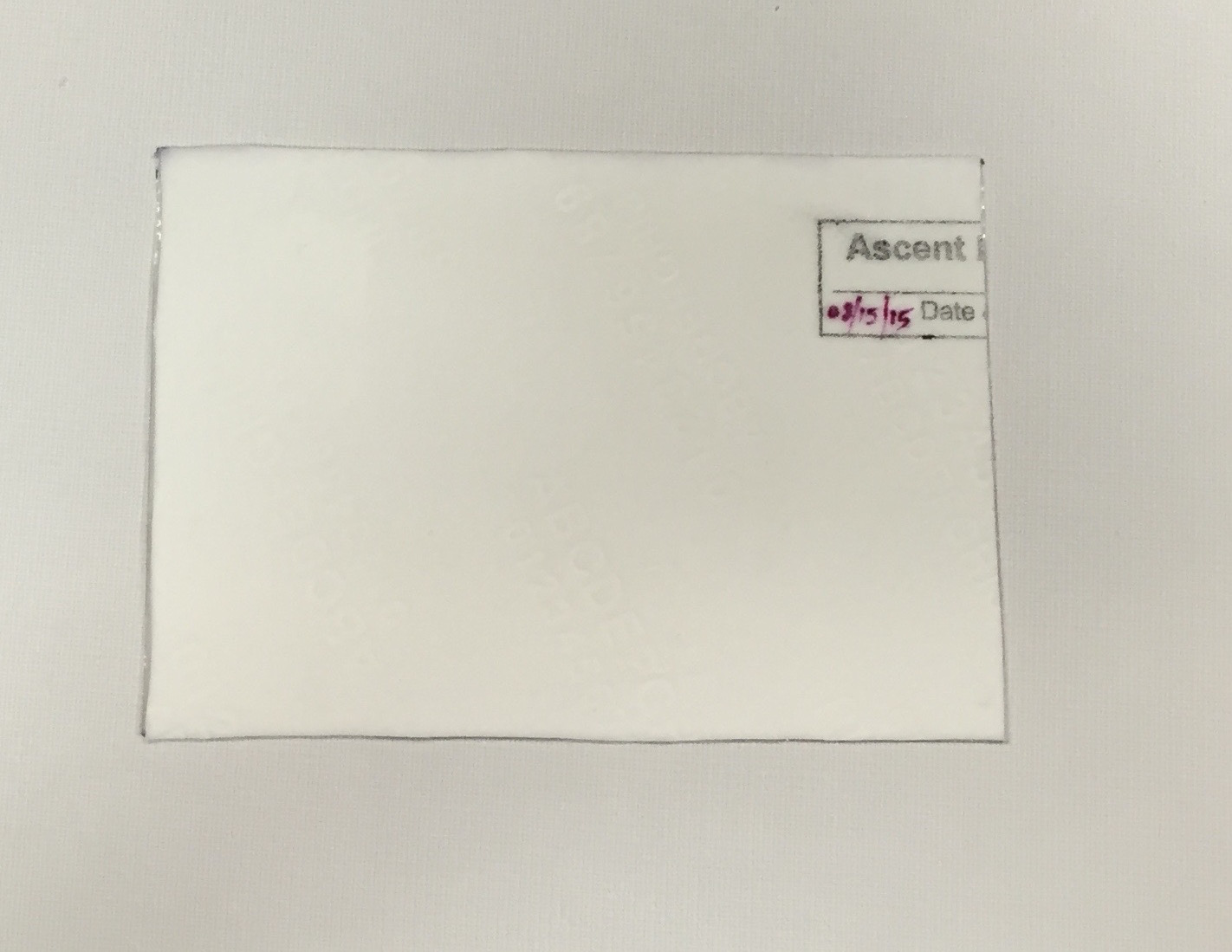 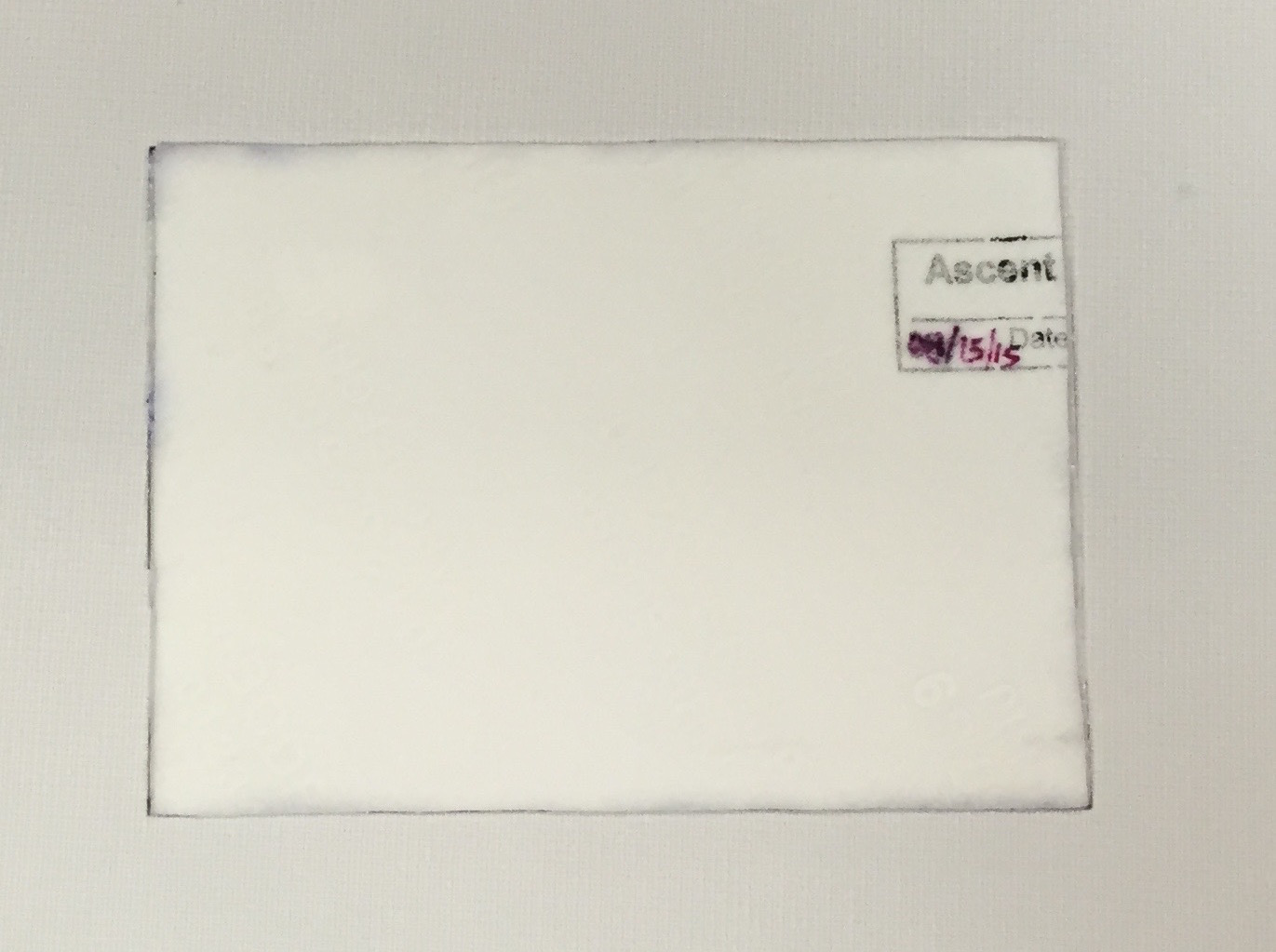 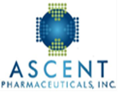 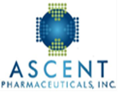 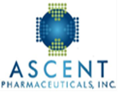 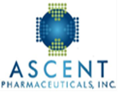 Fig 13: Patches
Ascent Pharmaceuticals Inc. Drug Delivery Center
Methods and Experiments
Optimization DoE for formulation variables
A Box Behnken DoE with randomized runs was generated to map the effects of different formulation variables.
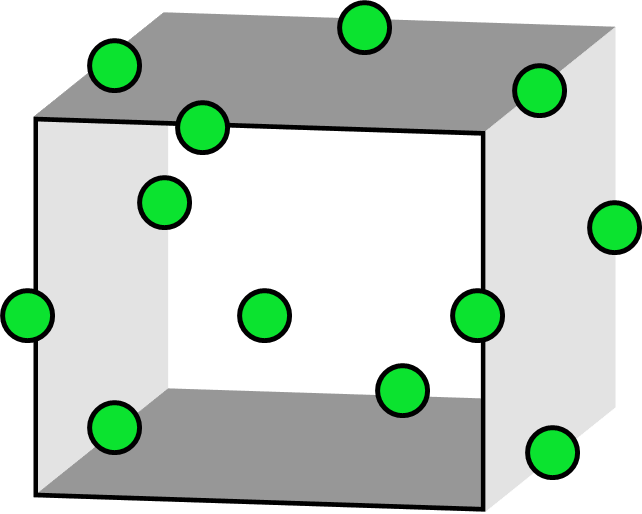 Variables
Polymer/Cross-linking agent/Chelator
Figure 14 : Box-Optimization DoE for investigating the effect of formulation variables
Drug Release
 Moisture Level
 Viscosity
 Peel Strength
Ascent Pharmaceuticals Inc. Drug Delivery Center
[Speaker Notes: i-SENS TDS  was developed using risk based approach using Box Behnken DOE method. Various critical quality attributes were identified and optimized to achieve optimum drug release rate, viscosity and peel strength. Furthermore, the most important and critical moisture and three dimensional network structure of TDS abse was obtained by optimizing the ratio between cationic, non-ionic polymer and cross-linking agents.]
Methods and Experiments
Lidocaine i-SENS
Transmittance – Using a UV Spectrophotometer, absorbance spectra of various compounds can be measured 

Emulsification Rate – Preparing a solution of API and excipients in a water immiscible solvent which is emulsified into an aqueous surfactant solution. The solvent is removed from emulsion droplets to form particles

Viscosity – Brookfield Viscometer measures fluid viscosity at given shear rates. The principal of operation is to drive a spindle through a calibrated spring.
Ascent Pharmaceuticals Inc. Drug Delivery Center
Methods and Experiments
Lidocaine i-SENS
Water Uptake Study – Percentage of water uptake can be calculated by measuring how much water can be added to 1 gram of fill material until precipitate is formed. 

Potency – Drug content was found by making a 1000 ppm solution and further diluting it and measuring absorbance using UV spectrophotometer

Stability – Conducted to observe the influence of temperature and relative humidity on the drug content
Ascent Pharmaceuticals Inc. Drug Delivery Center
Methods and Experiments
Transdermal System
Description – 10 cm x 14 cm Patch 

Thickness – The thickness of the film was measured using electronic vernier calipers. Measurements were taken at five different points on the film and the average of these readings were taken

Percentage of Moisture Content – The prepared formulation was kept in the Ohaus machine and percent moisture content was calculated

Cold Flow – Caused by the viscoelastic creep of the adhesive layer

Content Uniformity – 10 patches are selected and content is determined for individual patches. The transdermal patches pass the test if they fall in a specific range
Ascent Pharmaceuticals Inc. Drug Delivery Center
Methods and Experiments
Transdermal System
Folding Endurance – It was determined by repeatedly folding the film at the same place until it breaks or cracking has been observed


Sheer Adhesion Test – Resist flow; Measurement of cohesive strength of an adhesive polymer 


Peel Adhesion Test – Resist removal; Force required to remove adhesive coating from the test substrate 


Potency – Drug content was found by dissolving a 0.64cm2 patch for 2 hours and then the filtrate was analyzed using UV Spectrophotometry
Ascent Pharmaceuticals Inc. Drug Delivery Center
Methods and Experiments
In-Vitro Drug Release Studies – Evaluates the rate and extent of release of a drug substance from a transdermal patch
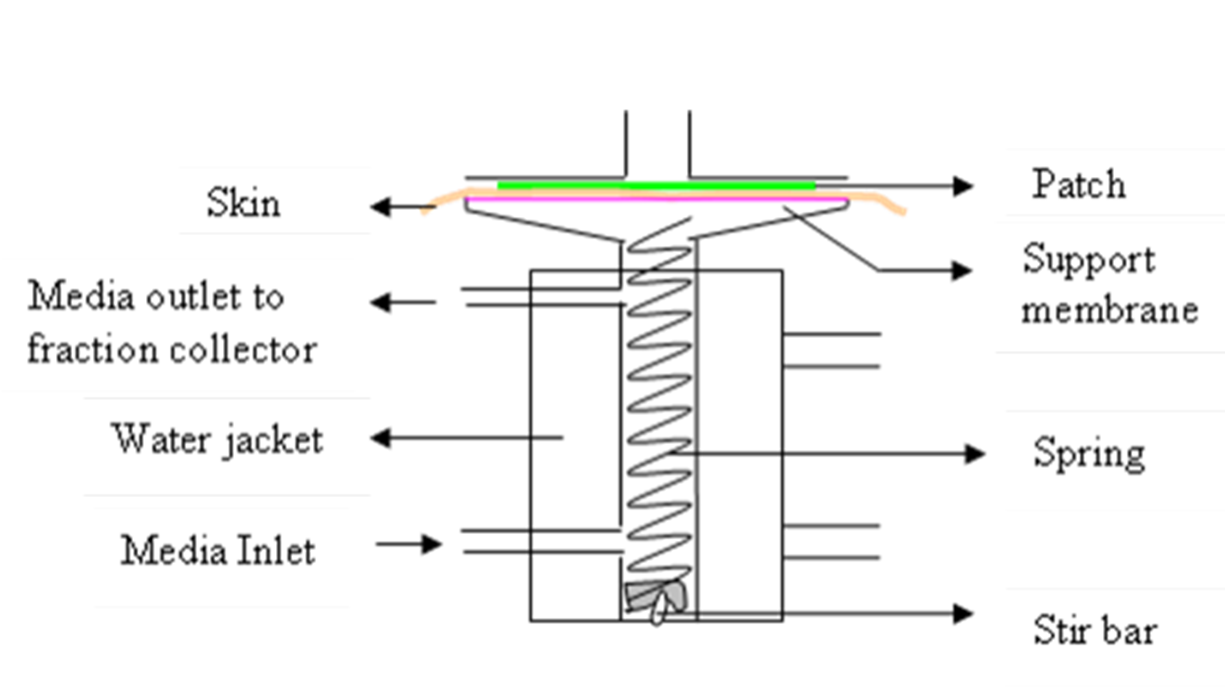 Figure 15: Franz Cell – in-Vitro Dissolution Studies
Ascent Pharmaceuticals Inc. Drug Delivery Center
Methods and Experiments
In-Vitro Permeation – In-vitro studies can help find the mechanism of skin permeation of the drug before it can be developed into a TDDS
 
Factors Affecting In-Vitro Permeation:
Hydration time
pH
Transdermal Enhancers
Temperature
Thickness of skin
Sampling intervals
Ascent Pharmaceuticals Inc. Drug Delivery Center
Methods and Experiments
Franz-diffusion cells were used in our studies, in which drug leaves an unstirred donor compartment, crosses through a membrane of thickness h and cross sectional area A, and accumulates in a stirred receiver compartment for which sink conditions were maintained. For this type of steady-state diffusion, we can use Fick’s First law,

J = dM
     A*dt

Where, J = Flux (µg cm-2 hr-1)
A = Cross sectional area of membrane (cm2)
 dM = Amt of drug permeated vs. time (µg/hr.)
  dt

From, experimental point of view, the flux can be calculated by below equation,

J = Slope
    Diffusion Area

Where, Slope = resultant slope of dM vs. time
                                                            dt
Diffusion area = A = 0.64 cm2
Ascent Pharmaceuticals Inc. Drug Delivery Center
Methods and Experiments
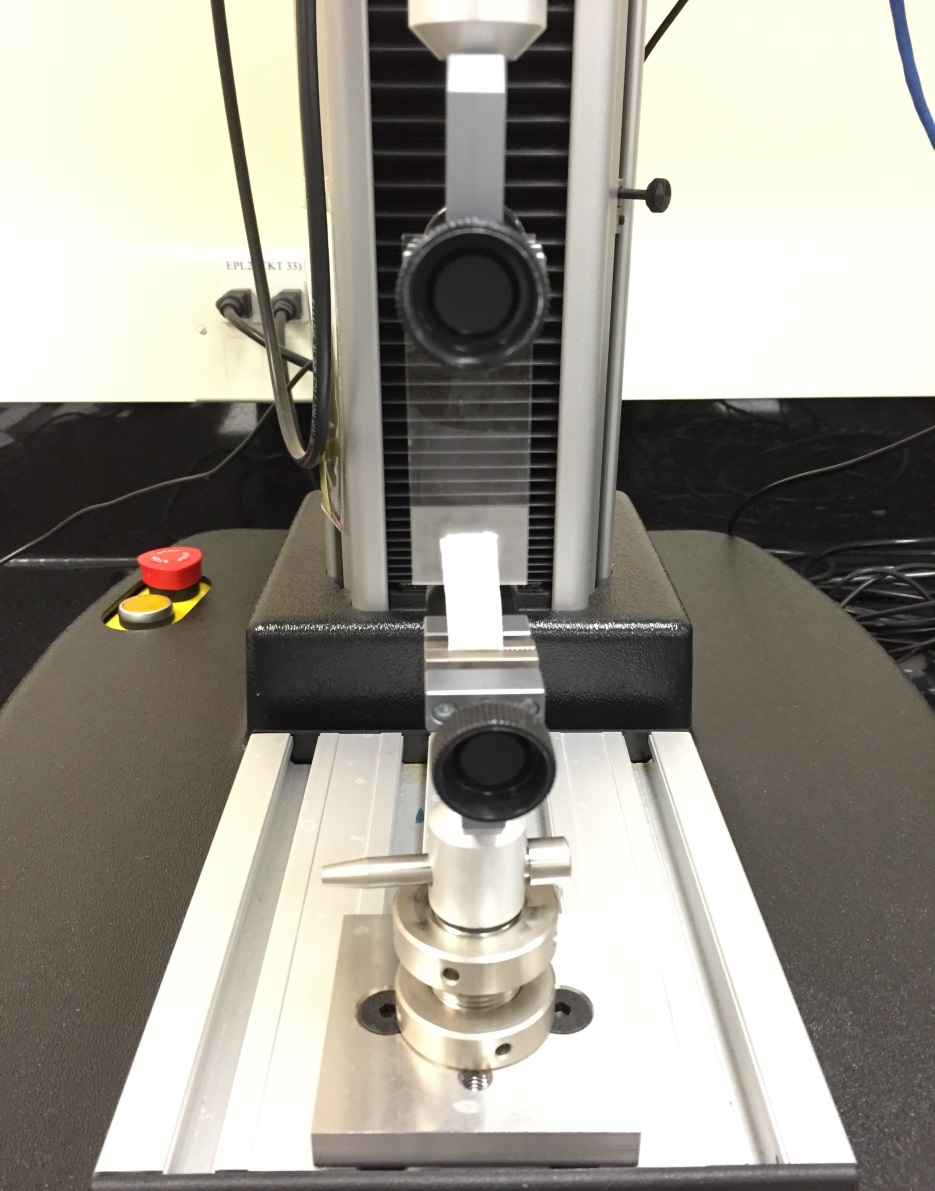 Shear Adhesion Test: 

Measurement of the cohesive strength of an adhesive polymer
Influenced by weight and composition
Shear adhesion determined by time it takes to pull patch off the plate
Fig 16: Force Tester
Ascent Pharmaceuticals Inc. Drug Delivery Center
[Speaker Notes: This test is to be performed for the measurement of the cohesive strength of an adhesive polymer. It can be influenced by the molecular weight, the degree of cross linking and the composition of polymer, type and the amount of tackifier added. An adhesive coated tape is applied onto a stainless steel plate; a specified weight is hung from the tape, to affect it pulling in a direction parallel to the plate. Shear adhesion strength is determined by measuring the time it takes to pull the tape off the plate.]
Methods and Experiments
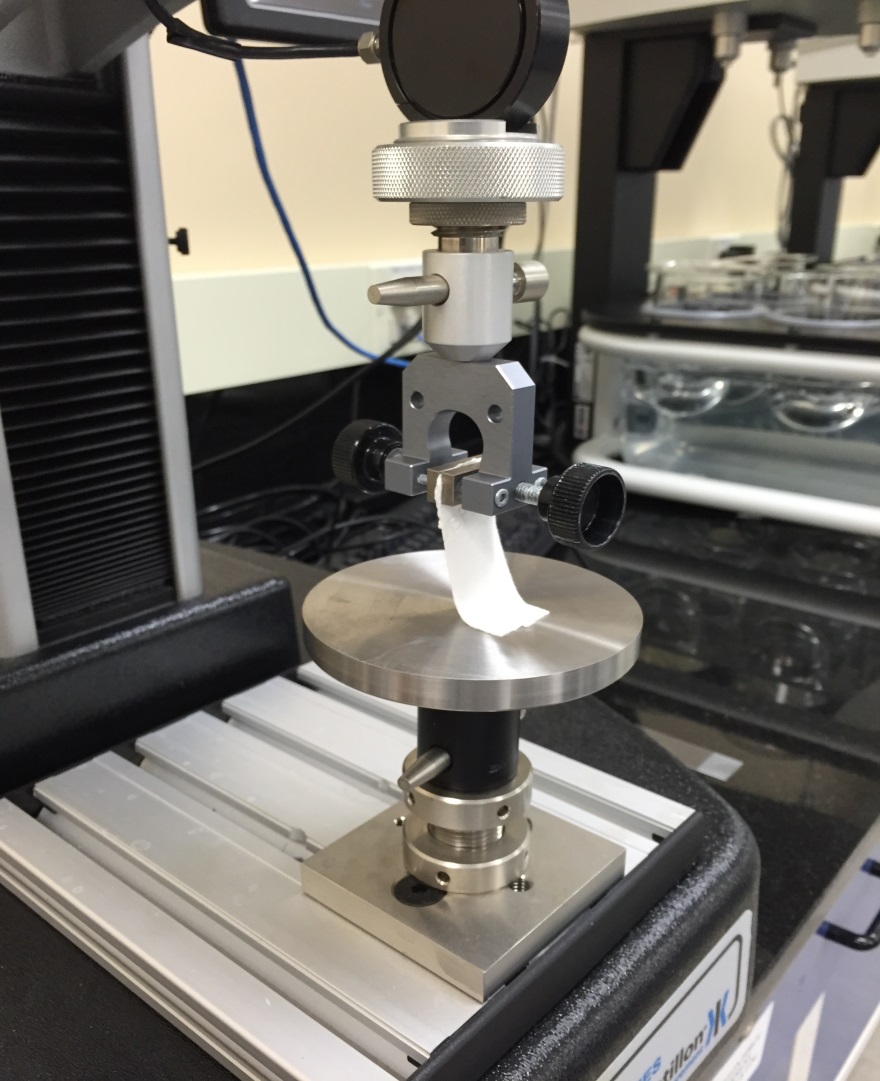 Peel Test from the Surface

Force required to remove an adhesive coating from a test substrate 
Applied to steel plate 
Force required for patch to be removed is measured
Fig 17: Force Tester
Ascent Pharmaceuticals Inc. Drug Delivery Center
[Speaker Notes: Peel Test from the Surface: In this test, the force required to remove an adhesive coating from a test substrate is referred to as peel adhesion. A single tape is applied to a stainless steel plate and then the tape is pulled from the substrate at a 180° angle, and the force required for the tape removed is measured]
Methods and Experiments
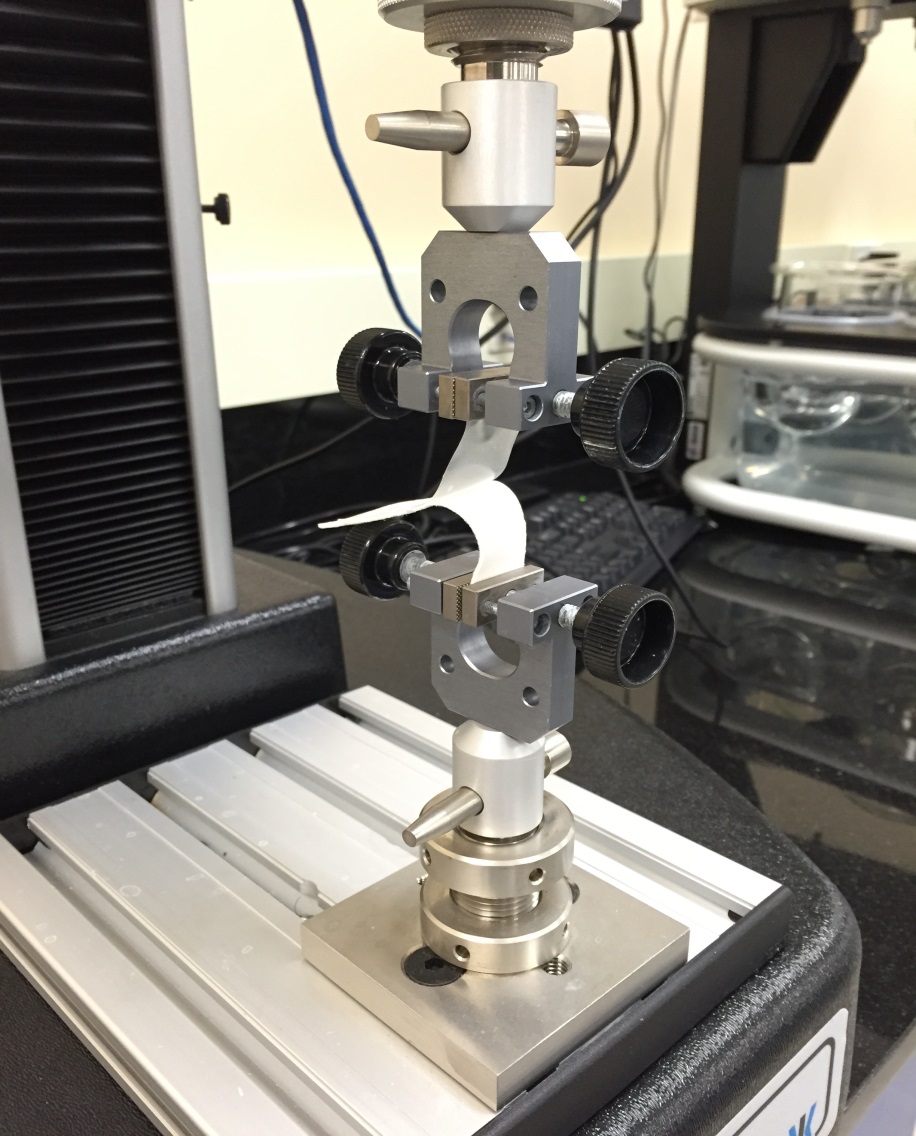 Peel Test from the Release Liner

Liner is peeled from adhesive
Peeled from panel at 180° at a specified rate
Force required to peel from adhesive is measured
Fig 18: Force Tester
Ascent Pharmaceuticals Inc. Drug Delivery Center
[Speaker Notes: Peel Test from the Release Liner: A strip of tape is adhered to a standard steel test panel with the liner side up. The liner is peeled from the adhesive in the same manner as in peeling a strip of single coated tape from a standard panel with controlled pressure. The tape is peeled from the panel at 180° angle at a specified rate, during which time the force required to effect peel is measured.]
Methods and Experiments
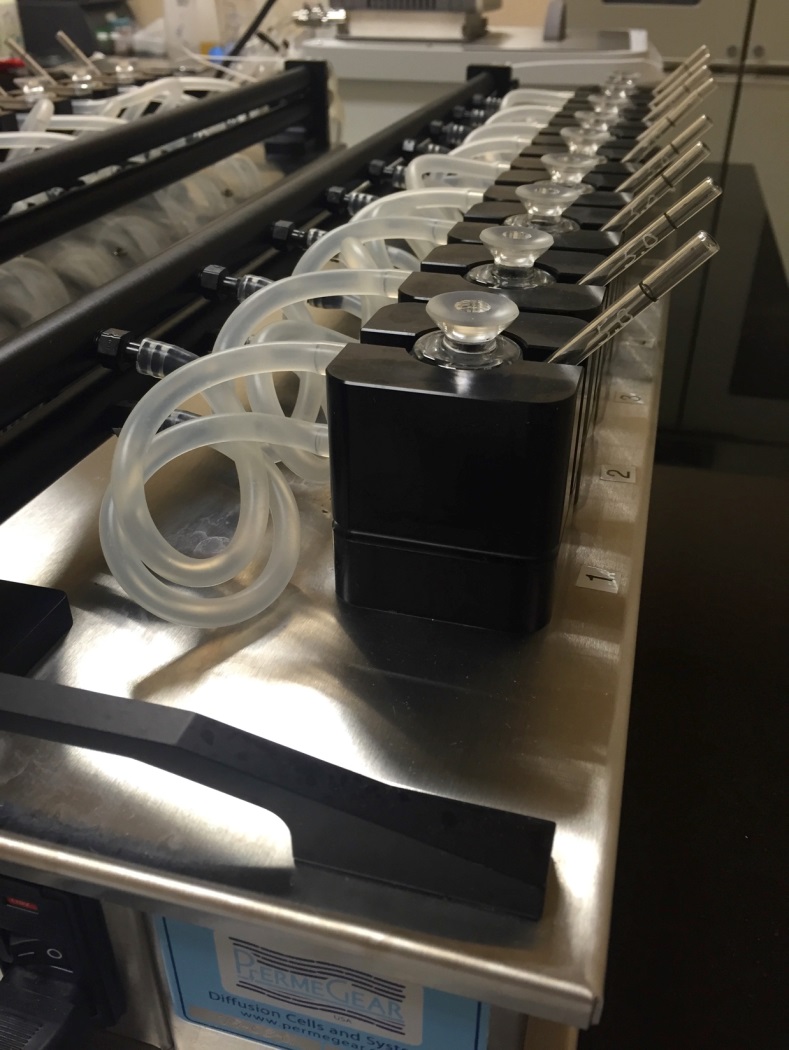 Skin Permeation Study

In-vitro skin permeation assay
Samples were taken out every 2 hours
Analyzed by UV Spectrophotometer at specified wavelength for drug content
Fig 19: Franz Diffusion Cell
Ascent Pharmaceuticals Inc. Drug Delivery Center
[Speaker Notes: The Franz Diffusion Cell for skin permeation studies  is an in vitro skin permeation assay frequently used in formulation development. It consists of an upper part (cell cap, cell top and donor chamber) and a lower part (body of the cell). It has two primary chambers separated by a membrane (preferably human skin).]
Methods and Experiments
Cold Flow
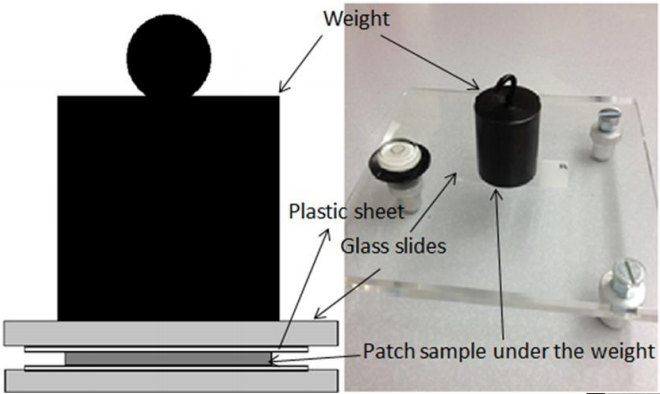 Fig 20: Cold Flow
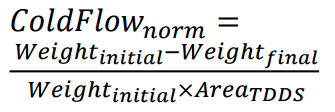 Ascent Pharmaceuticals Inc. Drug Delivery Center
Results and Discussion
Drug Solution
Ascent Pharmaceuticals Inc. Drug Delivery Center
Results and Discussion
Lidocaine formulation
Ascent Pharmaceuticals Inc. Drug Delivery Center
Results and Discussion
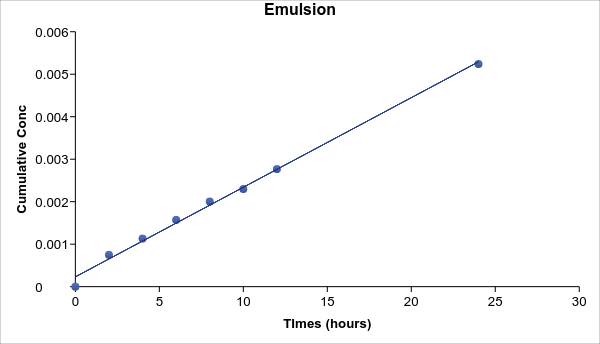 Graph 1
Ascent Pharmaceuticals Inc. Drug Delivery Center
Results and Discussion
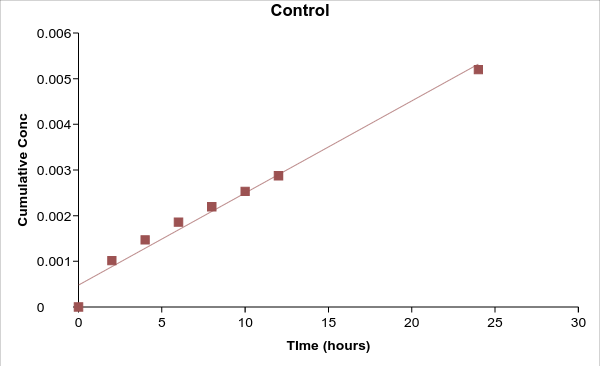 Graph 2
Ascent Pharmaceuticals Inc. Drug Delivery Center
Results and Discussion
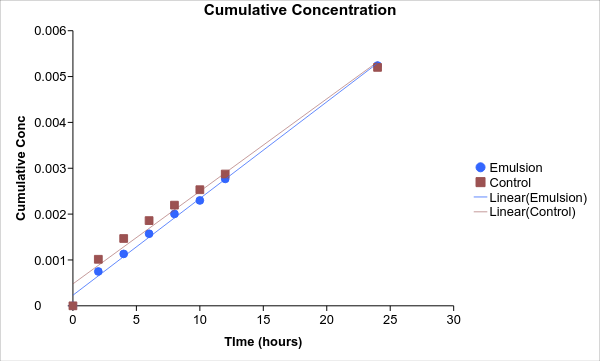 Graph 3
Ascent Pharmaceuticals Inc. Drug Delivery Center
Results and Discussion
Flux
Ascent Pharmaceuticals Inc. Drug Delivery Center
Results and Discussion
Physical Parameters
Ascent Pharmaceuticals Inc. Drug Delivery Center
Results and Discussion
Shear Adhesion Test
Emulsion
Control
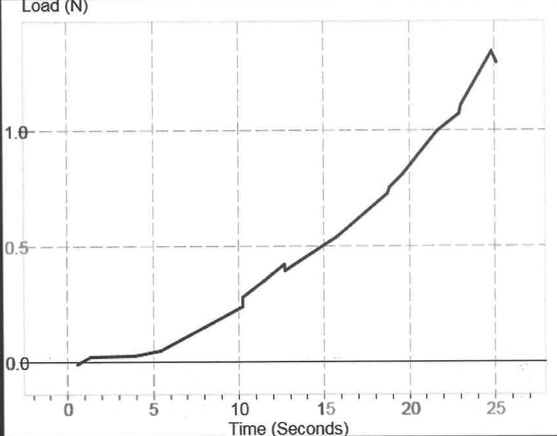 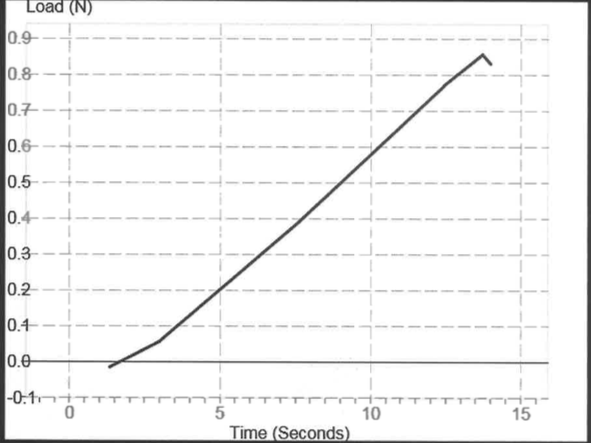 LP  0.85
RT  Pass
LP 1.35
RT Pass
Ascent Pharmaceuticals Inc. Drug Delivery Center
Results and Discussion
Peel Test from Release Liner
Emulsion
Control
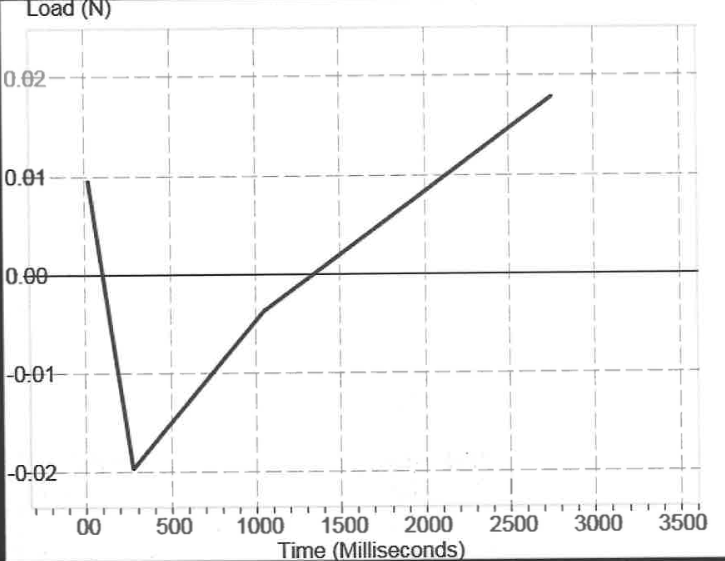 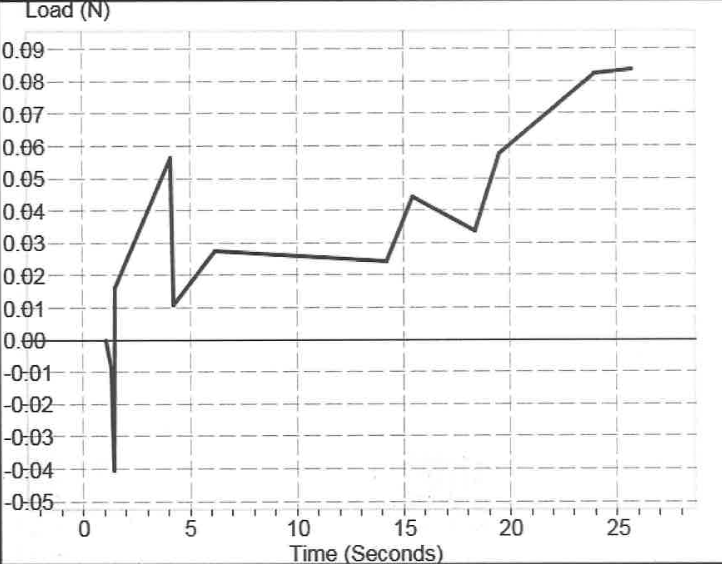 LP 0.00
RT Pass
LP -0.70
RT Pass
Ascent Pharmaceuticals Inc. Drug Delivery Center
Results and Discussion
Peel Test from Surface
Emulsion
Control
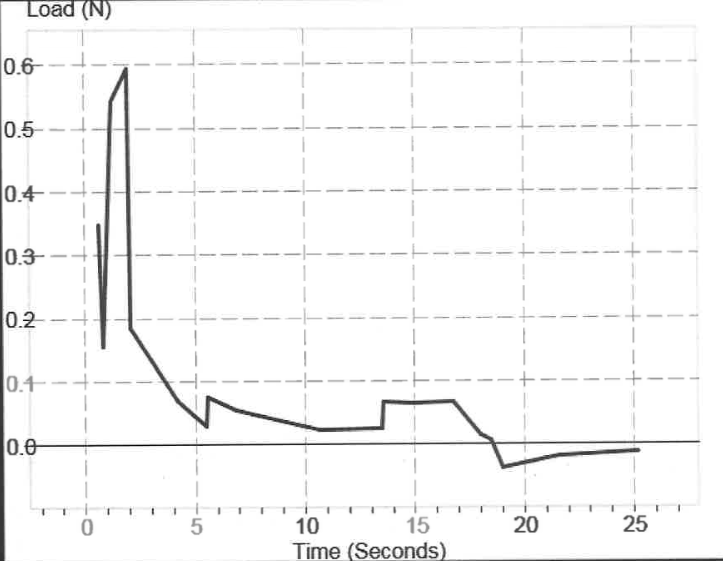 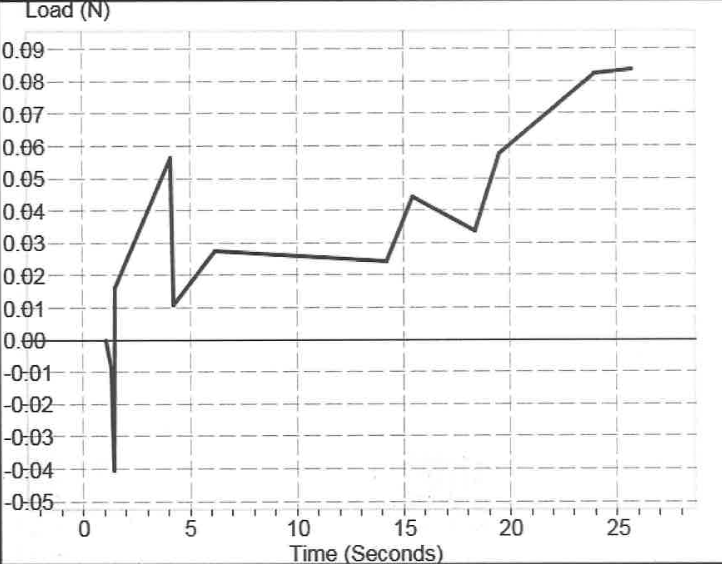 LP 0.60
RT Pass
LP 0.10
RT Pass
Ascent Pharmaceuticals Inc. Drug Delivery Center
Results and Discussion
Cold Flow = Weight Initial – Weight Final
                       Weight Initial x Area TDDS
Ascent Pharmaceuticals Inc. Drug Delivery Center
CONCLUSION
i-SENS TDS are promising and innovative drug delivery systems
that  can be tailored to achieve desired drug release profile in-vivo.
i-SENS TDS can be considered as an alternative topical drug 
delivery systems to address the problems such as low drug load,
irritation, and stability are associated with traditional/conventional 
topical drug delivery systems gels, SENS lotions, and TDS.
i-SENS TDS is an ideal to deliver hydrophilic and lipophilic
molecules.
Ascent Pharmaceuticals Inc. Drug Delivery Center
Thank you!
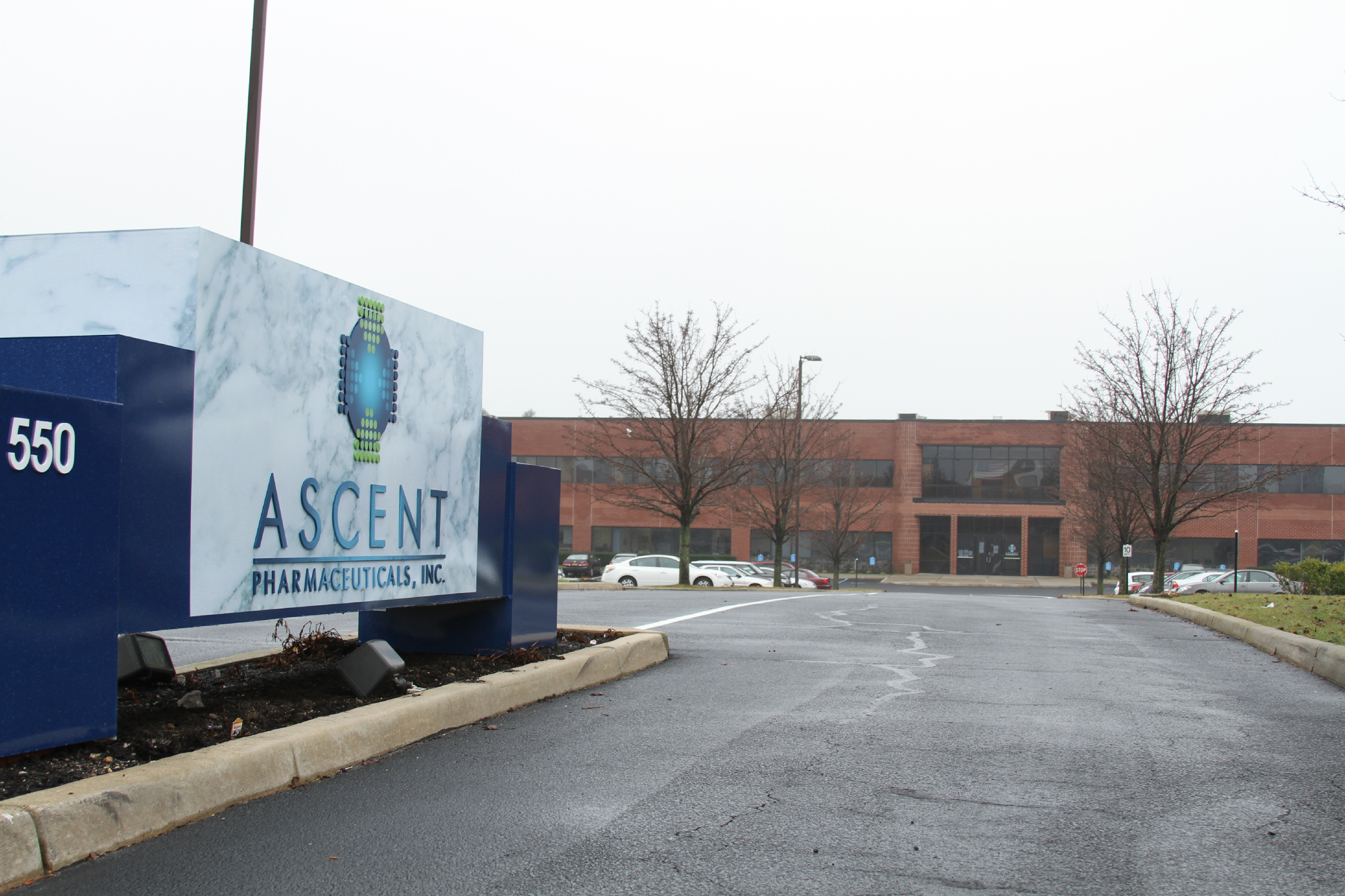 Any Questions
Please Email : R&D Department 
                       Ascent Pharmaceuticals 
                       gsridhar@ascentpharm.com
Ascent Pharmaceuticals Inc. Drug Delivery Center